STRATEGII ANTISTRES PENTRU COPII, PĂRINȚI, PROFESORI ȘI BUNICI
PROF. PSIHOLOG VIORICA BUCUR
CJRAE CONSTANȚA
1. Discutarea dificultăților cu alții
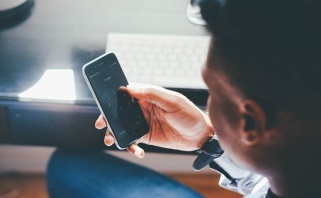 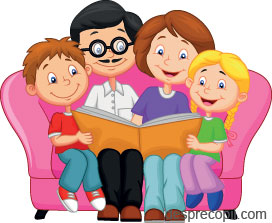 2. Planificarea timpului pentru:
A râde
A citi
A gândi
A te juca
A munci
prieteni
3. Reevaluarea situației, din altă perspectivă
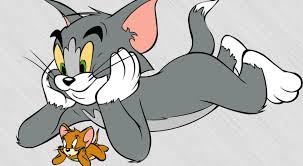 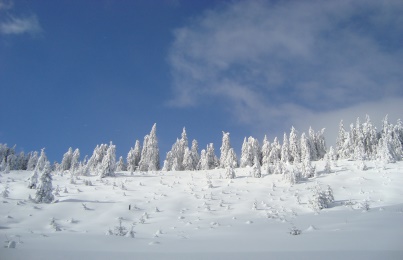 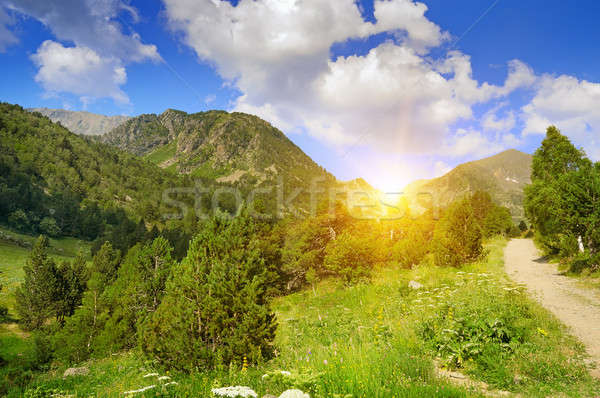 4.Umorul
Ha, ha, ha!
Hu, hu, hu!
Hi, hi, hi!
Ho, ho, ho!
He, he, he!
5. A face altceva
6. Echilibru muncă – odihnă
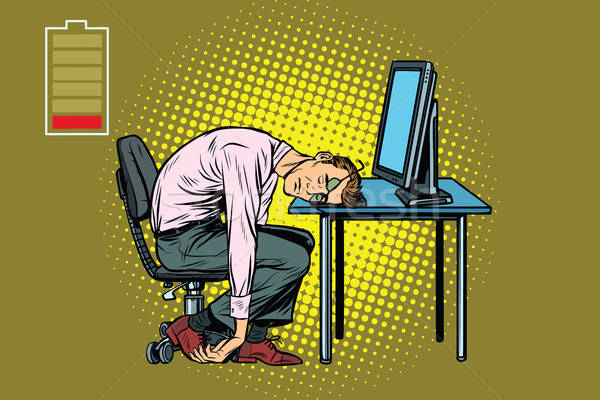 7. Apelarea la prieteni
8. Folosirea procedeelor de relaxare
9. Cultivarea sentimentelor pozitive
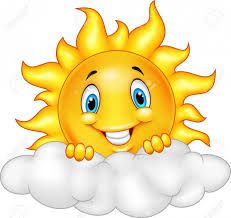 10. A oferi şi primi afecțiune
11. Practicarea exercițiilor fizice
12. A face ceva cu plăcere
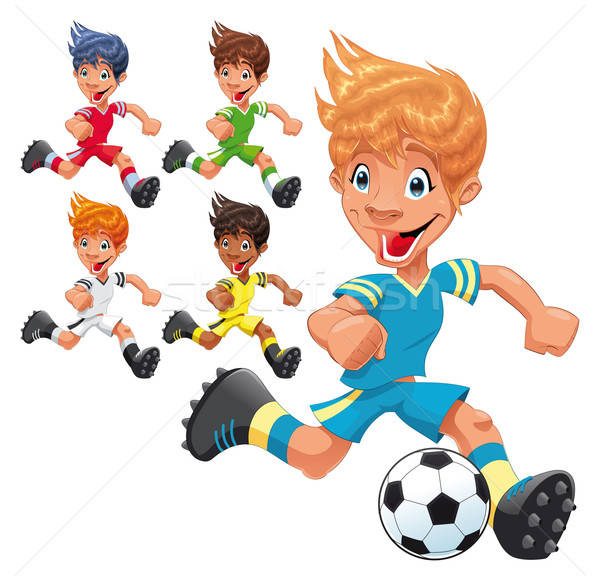 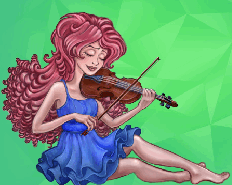 13.  Rezervarea unor momente de linişte
14. Armonizarea aspirațiilor cu aptitudinile
15. Asigurarea unui somn eficient
SĂ FIM SĂNĂTOSI !